March 2017
March 2017 802.11ak Agenda
Date: 2016-03-14
Authors:
Slide 1
Donald Eastlake 3rd, Huawei Technologies
March 2017
IEEE 802.11ak/GLK:Enhancements For Transit Links Within Bridged Networks
Vancouver, British Columbia
13-16 March, 2017

Chair & Editor: Donald E. Eastlake 3rd (Huawei)
d3e3e3@gmail.com     +1-508-333-2270
Vice Chair: Mark Hamilton (Ruckus Wireless)
Vice Editor: Norm Finn (Huawei)
Secretary: Vacant
Mailing list: STDS-802-11-TGAK@listserv.ieee.org
Slide 2
Donald Eastlake 3rd, Huawei Technologies
March 2017
Venue
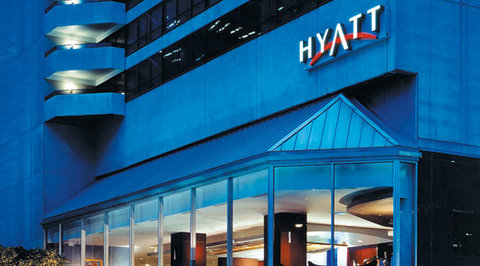 Hyatt Regency, Vancouver, British Columbia
Slide 3
Donald Eastlake 3rd, Huawei Technologies
March 2017
TGak Timeline
March 2015 – Initial WG Letter Ballot
February 2016 – WG Recirculation
January 2017 – Sponsor Ballot Pool Formation Start
January 2017 – MEC/MDR Initiated
(March 2017 – Sponsor Ballot Pool and MEC/MDR Completed)
March 2017 – Initial Sponsor Ballot
July 2017 – Sponsor Recirculation
January 2018 – Final WG & ExecComm & RevCom Approval
Slide 4
Donald Eastlake 3rd, Huawei Technologies
March 2017
Sessions
Slide 5
Donald Eastlake 3rd, Huawei Technologies
March 2017
Monday, 13 March 201713:30 – 15:30, Regency B Room
Call TGak meeting to order
Appointment of Secretary
Mark Hamilton took notes
Review of IEEE 802 and 802.11 Policies and Procedures on Intellectual Property, Inappropriate Topics, Etc. Call for essential patents: no response.
Attendance Recording Reminder
Approval of Agenda
Approved by unanimous consent
Moved, to approve 11-16/469r0 as the minutes of the Atlanta TGak meeting in January.
Approved by unanimous consent.
Slide 6
Donald Eastlake 3rd, Huawei Technologies
March 2017
Monday, 13 March 201713:30 – 15:30, Regency B Room
Moved, to approve the following minutes of TGak teleconferences held since the January TGak meeting:
30 January: 11-17/0265r0
13 February: 11-17/0266r0
20 February: 11-17/0293r0
27 February: 11-17/0314r0
Approved by unanimous consent
Discussion on Element ID versus Element ID Extension for GLK Capabilities IE.
Slide 7
Donald Eastlake 3rd, Huawei Technologies
March 2017
Monday, 13 March 201713:30 – 15:30, Regency B Room
[42] Moved, to allocate an Element ID for the P802.11ak GLK Capabilities IE.
[WG] Mover:    Seconder: 
Yes:    No:    Abstain: 
[TG] Mover: Michael Fischer   Seconder: Mark Hamilton
Yes: 4   No: 0   Abstain: 0

[43] Moved, Based on the fate of TGak motion 42 in the WG, direct the editor to update Clause 9.4.2 of the draft appropriately.
Mover: Adrian Stephens   Seconder: Michael Fischer
Yes: 4   No: 0   Abstain: 0
Slide 8
Donald Eastlake 3rd, Huawei Technologies
March 2017
Monday, 13 March 201713:30 – 15:30, Regency B Room
[44] Moved, to replace the Description for GLK-GCR Parameter Set in Clauses 6.3.7.2.2 and 6.3.8.2.2
“This parameter is present if dot11GLKGCRImplemented is true and not present otherwise. Specifies the GLK-GCR capabilities supported by the STA.”
To replace the Description for GLK-GCR Parameter Set in Clauses  6.3.7.3.2:
“Specifies the values from the GLK-GCR Parameter Set element if such an element was present in the Association Response frame, otherwise null.”
To replace the Description for GLK-GCR Parameter Set in Clauses  6.3.8.3.2:
“Specifies the values from the GLK-GCR Parameter Set element if such an element was present in the Reassociation Response frame, otherwise null.”
Mover: Mark Hamilton   Seconder: Michael Fischer
Yes: 3   No: 0   Abstain: 0
Slide 9
Donald Eastlake 3rd, Huawei Technologies
March 2017
Monday, 13 March 201713:30 – 15:30, Regency B Room
Presentations, motions, and discussion to resolve comments and improve the TGak Draft
11-17/409r0, “CIDs 1402 and 1444”, Donald Eastlake
Extensive discussion
An 11-17/409r1 will be uploaded
Recess until 16:00 today
Slide 10
Donald Eastlake 3rd, Huawei Technologies
Participants, Patents, and Duty to Inform
March 2017
All participants in this meeting have certain obligations under the IEEE-SA Patent Policy. 
Participants [Note: Quoted text excerpted from IEEE-SA Standards Board Bylaws subclause 6.2]:
“Shall inform the IEEE (or cause the IEEE to be informed)” of the identity of each “holder of any potential Essential Patent Claims of which they are personally aware” if the claims are owned or controlled by the participant or the entity the participant is from, employed by, or otherwise represent.
“Should inform the IEEE (or cause the IEEE to be informed)” of the identity of “any other holders of potential Essential Patent Claims” (that is, third parties that are not affiliated with the participant, with the participant’s employer, or with anyone else that the participant is from or otherwise represents)
The above does not apply if the patent claim is already the subject of an Accepted Letter of Assurance that applies to the proposed standard(s) under consideration by this group
Early identification of holders of potential Essential Patent Claims is strongly encouraged
No duty to perform a patent search
Slide 11
Donald Eastlake 3rd, Huawei Technologies
Patent Related Links
March 2017
All participants should be familiar with their obligations under the IEEE-SA Policies & Procedures for standards development.
	Patent Policy is stated in these sources:
		IEEE-SA Standards Boards Bylaws
		http://standards.ieee.org/develop/policies/bylaws/sect6-7.html#6
		IEEE-SA Standards Board Operations Manual
		http://standards.ieee.org/develop/policies/opman/sect6.html#6.3
	Material about the patent policy is available at 
		http://standards.ieee.org/about/sasb/patcom/materials.html
If you have questions, contact the IEEE-SA Standards Board Patent Committee Administrator at patcom@ieee.org or visit http://standards.ieee.org/about/sasb/patcom/index.html

This slide set is available at https://development.standards.ieee.org/myproject/Public/mytools/mob/slideset.ppt
Slide 12
Donald Eastlake 3rd, Huawei Technologies
Call for Potentially Essential Patents
March 2017
If anyone in this meeting is personally aware of the holder of any patent claims that are potentially essential to implementation of the proposed standard(s) under consideration by this group and that are not already the subject of an Accepted Letter of Assurance: 
Either speak up now or
Provide the chair of this group with the identity of the holder(s) of any and all such claims as soon as possible or
Cause an LOA to be submitted
Slide 13
Donald Eastlake 3rd, Huawei Technologies
March 2017
Participation in IEEE 802 Meetings
All participation in IEEE 802 Working Group meetings is on an individual basis
Participants in the IEEE standards development individual process shall act based on their qualifications and experience. (https://standards.ieee.org/develop/policies/bylaws/sb_bylaws.pdf  section 5.2.1)
IEEE 802 Working Group membership is by individual; “Working Group members shall participate in the consensus process in a manner consistent with their professional expert opinion as individuals, and not as organizational representatives”. (http://ieee802.org/PNP/approved/IEEE_802_WG_PandP_v19.pdf section 4.2.1)
You have an obligation to act and vote as an individual and not under the direction of any other individual or group. Your obligation to act and vote as an individual applies in all cases, regardless of any external commitments, agreements, contracts, or orders. 
You shall not direct the actions or votes of any other member of an IEEE 802 Working Group or retaliate against any other member for their actions or votes within IEEE 802 Working Group meetings, see https://standards.ieee.org/develop/policies/bylaws/sb_bylaws.pdf  section 5.2.1.3 and http://ieee802.org/PNP/approved/IEEE_802_WG_PandP_v19.pdf  section 3.4.1, list item x
By participating in IEEE 802 meetings, you accept these requirements.  If you do not agree to these policies then you shall not participate.
Slide 14
Donald Eastlake 3rd, Huawei Technologies
Other Guidelines for IEEE WG Meetings
March 2017
All IEEE-SA standards meetings shall be conducted in compliance with all applicable laws, including antitrust and competition laws. 
Don’t discuss the interpretation, validity, or essentiality of patents/patent claims. 
Don’t discuss specific license rates, terms, or conditions.
Relative costs, including licensing costs of essential patent claims, of different technical approaches may be discussed in standards development meetings. 
Technical considerations remain primary focus
Don’t discuss or engage in the fixing of product prices, allocation of customers, or division of sales markets.
Don’t discuss the status or substance of ongoing or threatened litigation.
Don’t be silent if inappropriate topics are discussed … do formally object.
---------------------------------------------------------------   
See IEEE-SA Standards Board Operations Manual, clause 5.3.10 and “Promoting Competition and Innovation: What You Need to Know about the IEEE Standards Association's Antitrust and Competition Policy” for more details.
Slide 15
Donald Eastlake 3rd, Huawei Technologies
March 2017
Monday, 13 March 201716:00–18:00, Regency A Room
Call meeting to order
Appointment of Secretary
Mark Hamilton took notes
Call for essential patents
No response
Attendance Recording Reminder
Approval of Agenda
Approved by unanimous consent
[45] Moved, to resolve CIDs 1402, 1428, and 1444 with the resolution “Revise. Make draft changes shown in 11-17/409r2.”.
Mover: Mark Hamilton   Seconder: Joseph Levy
Yes: 4   No: 0   Abstain: 0
Slide 16
Donald Eastlake 3rd, Huawei Technologies
March 2017
Monday, 13 March 201716:00–18:00, Regency A Room
Presentations, motions, and discussion to resolve comments and improve the TGak Draft
11-17/269r0, “Proposed resolutions for LB227 comments”, Mark Hamilton
[46] Moved, to resolve CID 1408 as indicated in 11-17/269r0 and resolve CID 1430 as “Revise. Insert the following text after the second paragraph in Clause 11.49.1:
“If dot11GLKRequired is true, every association or mesh peering created by the STA shall establish a general link.
In an IBSS, if dot11GLKRequired is not true, general links shall not be established.”
Mover: David Hunter   Seconder: Joseph Levy
Yes: 4   No: 0   Abstain: 0
Slide 17
Donald Eastlake 3rd, Huawei Technologies
March 2017
Monday, 13 March 201716:00–18:00, Regency A Room
[47] Moved, to resolve CID 1431 with “Accept”.
Mover: Mark Hamilton   Seconder: Joseph Levy
Yes: 3   No: 0   Abstain: 0

Recess until 19:30 tomorrow
Slide 18
Donald Eastlake 3rd, Huawei Technologies
March 2017
Tuesday, 14 March 201719:30– 21:30, Regency B Room
Call meeting to order
Appointment of Secretary
Mark Hamilton took notes.
Call for essential patents
No response.
Attendance Recording Reminder
Approval of Agenda
Presentations, motions, and discussion to resolve comments and improve the TGak Draft
11-17/416r1, “CIDs 1443”, Donald Eastlake
Slide 19
Donald Eastlake 3rd, Huawei Technologies
March 2017
Tuesday, 14 March 201719:30– 21:30, Regency B Room
[48] Moved, To resolve CIDs 1431 and 1443 as “Revise. Make draft changes shown in 11-17/416r2” changing the previous adopted resolution of CID 1431.
Mover: Ganesh Venkatesan   Seconder: Mark Hamilton
Yes: 3   No: 0   Abstain: 0
Slide 20
Donald Eastlake 3rd, Huawei Technologies
March 2017
Tuesday, 14 March 201719:30– 21:30, Regency B Room
[49] Motion: Having approved comment resolutions for all of the comments received from LB227 on TGak Draft_D3.0 as contained in document 11-17/0025r9,
Instruct the editor to prepare Draft D4.0 incorporating these resolutions and,
Approve a 15 day Working Group Recirculation Ballot asking the question “Should TGak Draft_D4.0 be forwarded to Sponsor Ballot?”
Moved by Donald Eastlake on behalf of TGak
[TG vote: 
Moved: Ganesh Venkatesan     Seconded: Mark Hamilton    Result: 3-0-0]
Slide 21
Donald Eastlake 3rd, Huawei Technologies
March 2017
Tuesday, 14 March 201719:30– 21:30, Regency B Room
Task group was in favor of releasing its PM2 slot tomorrow, Wednesday, if the preceding motion for recirculation ballot passes in the WG.
Recess until 16:00 Wednesday unless that session is cancelled in which case we reconvene 16:00 Thursday.
Slide 22
Donald Eastlake 3rd, Huawei Technologies
March 2017
Wednesday, 15 March 201716:00 – 18:00, Regency B Room
Call meeting to order
Appointment of Secretary
Call for essential patents
Attendance Recording Reminder
Approval of Agenda
Presentations, motions, and discussion to resolve comments and improve the TGak Draft
Recess until 16:00 Thursday
Slide 23
Donald Eastlake 3rd, Huawei Technologies
March 2017
Thursday, 16 March 201716:00 – 18:00, Regency B Room
Call meeting to order
Appointment of Secretary
Call for essential patents
Attendance Recording Reminder
Approval of Agenda
Presentations, motions, and discussion to resolve comments and improve the TGak Draft
Slide 24
Donald Eastlake 3rd, Huawei Technologies
March 2017
Thursday, 16 March 201716:00 – 18:00, Regency B Room
Conditional approval to go to Sponsor Ballot:
[50] Motion: Approve document 11-17/TBD as the report to the 802 Executive Committee (EC) on the requirements for conditional approval to forward P802.11ak Draft D4.0 to sponsor ballot.
 Request the IEEE 802 Executive Committee to conditionally approve forwarding P802.11ak to Sponsor Ballot.
Moved by <name> on behalf of <group>
<group> vote: 
Moved: <name>,  Seconded: <name>, Result: y-n-a
Slide 25
Donald Eastlake 3rd, Huawei Technologies
March 2017
Thursday, 16 March 201716:00 – 18:00, Regency B Room
Teleconferences discussion
Moved, to hold 802.11ak Teleconferences:
1 ½ hour teleconferences through the May 2017 802.11 meeting on April 10th, April 17th, April 24th, and May 1st at 10am Eastern US Time.
Mover:    Seconder: 
Yes:    No:    Abstain: 

Adjourn TGak
Slide 26
Donald Eastlake 3rd, Huawei Technologies
March 2017
[Reference Information]
802.11ak PAR and Five Criterion
https://development.standards.ieee.org/get-file/P802.11ak.pdf?t=77398400003 
11-12/1207r1, “802.11 GLK Draft PAR”
11-12/1208r0, “802.11 GLK Draft 5C”
Draft 3.1 of 802.11ak and results of Letter Ballot 227:
http://www.ieee802.org/11/private/Draft_Standards/11ak/Draft P802.11ak_D3.1.pdf 
11-17/0025r8, “LB212 + LB218 + LB227 Working Group Ballot Comments”
802.1Qbz and 2.1AC-REV are published as IEEE Std 802.1Qbz-2016 and IEEE Std 802.1AC-2016
Last Drafts:
http://www.ieee802.org/1/files/private/bz-drafts/d2/802-1Qbz-d2-4.pdf
http://www.ieee802.org/1/files/private/ac-rev-drafts/d4/802-1ac-rev-d4-0.pdf
(Note: you can use 802.1 or 802.11 credential to access either members site.)
Slide 27
Donald Eastlake 3rd, Huawei Technologies